عنوان طرح:نقش پارامترهاي ام آر آي قلب در پیش بینی عواقب قلبی عروقی در بیماران مبتلا به کاردیومیوپاتی هیپرتروفیک
The role of cardiac MRI parameters in predicting cardiovascular consequences in patients with hypertrophic cardiomyopathy disease
بیان مسئله
HCM شایعترین علت مرگ ناگھانی قلبی در جوانان
 شاخص های گوناگون بالینی و اکوکاردیوگرافی از نظر داشتن قدرت پیشگویی حوادث قلبی عروقی در این بیماران شناخته شده اند.
 ام آر آی قلب ابزاری ارزشمند برای ارزیابی کمی و کیفی کارکرد قلب، ضخامت میوکارد و تغییرات بافتی مانند فیبروز
مطالعات بسیاری به  بررسی نقش پارامترھای ام آر آی قلب در کمک به تشخیص و پیش بینی خطر رخداد حوادث قلبی عروقی پرداخته اند.
 در این مطالعه به توصیف یافته ھای ام آر آی قلبی در بیماران مراجعه کننده به بخش تصویربرداری بیمارستان قلب شھید رجایی و نیز بررسی ارتباط آنھا با بروز حوادث قلبی عروقی خواھیم پرداخت.
ضرورت اجرا
مرگبار بودن بیماری
 درگیر بودن جمعیت جوان و میانسال
 نقش ژنتیک و توارث در افراد مبتلا 
 اهمیت تعبیه ICD بعنوان پیشگیری اولیه و ثانویه از مرگ ناگهانی
 یافتن دقیق شاخص های پیش گویی کننده مرگ و عوارض وخیم
اهمیت راهبردی استفاده صحیح ازکرایتریاهای شناخته شده در کمک به بیماران و علاوه بر آن  مدیریت منابع و اقتصاد درمان.
بررسی متون
بیماری ارثی اتوزومال غالب و نسبتا شایع .شیوع تقریبی 1 در 500 درجمعیت  ( 1).
عامل با لقوه برای مرگ ناگھانی قلبی و نارسایی قلب ( 2).
فیبروز میوکارد یک رویداد پاتوفیزیولوژیک کلیدی می باشد  که باعث عوارض میشود( 3)
 بیوپسی جهت شناسایی فیبروز به کار می رفت ولی به علت تھاجمی بودن اکنون منسوخ شده است( 4).
امکان ارزیابی کمی و کیفی فیبروز با توسعه سکانس های CMR وارایه Late gadolinium enhancement   (4-6)
فیبروز و میزان آن با عوارض وخیم بیماری و سوروایوال بیماران رابطه دارد( 7).
سال هاست که بررسی استرین میوکارد به کمک  speckel tracking echocardiography انجام می شود.
به کمک پیشرفت سکانس های CMR  و نیز توسعه فن آوری نرم افزارهای  post processing  امکان ارزیابی استرین میوکارد و بررسی دفورمیشن با feature tracking  فراهم شده است.
با کمک این روش ضمن ارزیابی دقیق بیومکانیک قلب می توان وقوع فیبروز و حوادث قلبی عروقی و پیش آگهی بیماران را بهتر از گذشته, پیش گویی نمود( 9-12).
اهداف
فرضیات یا سوالات پژوهشی
عملکرد بطن ها در  CMR قلب در این بیماران چگونه است و چه ارتباطی با پیش آگهی دارد؟
مقدار حجم های دهلیزی و بطنی در این بیماران چگونه است و چه ارتباطی با پیش آگهی دارد؟
مقادیر مختلف  استرین بطن ها با استفاده از feature tracking  در CMR  چگونه است و چه ارتباطی با پیش آگهی دارد و ارزش آن در مقایسه با سایر شاخص های پروگنوستیک چگونه است؟
درصد فیبروز میوکارد با استفاده از LGE در این بیماران چگونه است؟
بیماران دچار چه عواقبی طی پیگیری بعد از تشخیص (فالو آپ )می شوند؟
آیا یافته ھای ام آر آی قلب می توانند بروز عواقب قلبی عروقی را در این بیماران پیش بینی کنند؟
روش اجرا
تمام بیمارانی که طی سالھای 1393 تا 1398 جھت انجام ام آر آی قلب به بخش تصویربرداری مرکز قلب شھید رجایی مراجعه نموده اند و برای آنھا تشخیص هیپرتروفیک کاردیومیوپاتی مطرح شده است وارد طرح می شوند.
 اطلاعات بیماران شامل سن، جنس،قد،وزن وسابقه فامیلی و نتایج تست ژنتیک (در صورت داشتن) از روی پرونده ھاpicture archiving )) وارد فهرست اولیه می شوند. 
تصاویر ام آر آی  بیماران از آرشیو  PACSبازیابی  شده و تمام اندازه گیری ھا  شامل حجم ھا ی دھلیزی و بطنی ,سایز شریان ریوی ,میزان کارکرد قلب (EF) ,درصد فیبروز میوکارد و استرین ھا در جهات مختلف ، میزان توده عضلانی قلب ، شناسایی اختلالات ساختاری و مادر زادی همراه با این بیماری ، با دقت انجام شده و وارد فهرست متغیر ها می شوند.
  تماس تلفنی با بیماران و اخذ شرح حالی از تظاهرات اولیه ،فانکشنال کلاس بالینی،سابقه خانوادگی اعم از ابتلای به این بیماری،سابقه جراحی قلب یا تعبیه دفیبریلاتور کاشتنی،سنکوپ یا مرگ ناگهانی ، آریتمی ھای تھدید کننده حیات مورد پرسش قرار می گیرد و سیر طی شده برای بیمار از زمان انجام CMR تا کنون از منظر شاخص های این مطالعه مورد ارزیابی قرار می گیرند و در فهرست متغیر ها درج می شوند.
روش اجرا
مشخصات ابزار جمع آوري اطلاعات ونحوه جمع آوري آن:
فهرست و جدولی برای ثبت اطلاعات دموگرافیک، بالینی، الکتروفیزیولوژی و پارامترهای ام آر آی قلبی استفاده می شود. 
اطلاعات حاصل شده از بیماران طی تماس تلفنی  در پرسشنامه ثبت می گردند.
روش محاسبه حجم نمونه و تعداد موارد:
کلیه بیماران مراجعه کننده به بخش تصویربرداری مرکز قلب و عروق شھید رجایی در سالھای 1393 تا1398 که برای آنها تشخیش HCM  درج شده است.
روش اجرا
ملاحظات اخلاقی:
با توجه به اینکه این مطالعه بعد از بررسی ھای رایج  بیماران و صرفا با آنالیز و تجزیه و تحلیل تصاویر ام آر آی و یافته ھای ثبت شده بالینی آن ھا انجام می شود، مجری طرح به موارد زیر متعھد می گردد:
اخذ مجوز و معرفی نامه از امور دانشگاھی بیمارستان جھت ارائه به مرکز مطالعه و ھماھنگی با این معاونت قبل از جمع آوری داده ھا.
عدم ذکر نام و نام خانوادگی بیماران در طرح تحقیقاتی و مدارک مرتبط با آن،کلیه گزارشات و مقالات استخراج شده از آن و نیز کدگذاری اطلاعات جھت محرمانه نگه داشتن و حفظ اطلاعات و اسرار بالینی بیماران.
کسب اجازه شفاھی از بیماران یا نماینده آنھا جھت استفاده از اطلاعات تصویربرداری، بالینی و آزمایشگاھی.
عدم تحمیل ھزینه به بیماران با توجه به گذشته نگر بودن مطالعه.
رعایت حقوق معنوی همکاران مرتبط با طرح.
محدودیتهاي اجرایی طرح وروش کاهش آنها
عدم دسترسی به برخی اطلاعات اولیه بیماران که با تماس تلفنی با آنها تا حد ممکن قابل رفع می باشد.
عدم همکاری مناسب بیمار جهت اخذ اطلاعات مورد نیاز پژوهش به هر علت .

عدم کیفیت مناسب CMR  انجام شده،که طبعا از مطالعه حذف می شوند.

رسیدن به تشخیص متفاوت ازHCM طی  ارزیابی داده های تصاویر و اطلاعات تکمیلی  به دست آمده از بیماران.
متغیرها
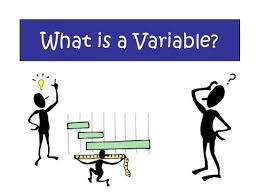 .
.
.
.
منابع
Maron BJ, Gardin JM, Flack JM, Gidding SS, Kurosaki TT,Bild DE. Prevalence of hypertrophic cardiomyopathy in a generalpopulation of young adults: echocardiographic analysis of 4111subjects in the CARDIA study. Circulation. 1995 Aug15;92(4):785-9.
2. O'Hanlon R, Grasso A, Roughton M, Moon JC, Clark S, WageR, Webb J, Kulkarni M, Dawson D, Sulaibeekh L,Chandrasekaran B. Prognostic significance of myocardial fibrosisin hypertrophic cardiomyopathy. Journal of the American Collegeof Cardiology. 2010 Sep 7;56(11):867-74.3.
3. Maron BJ, Shirani J, Poliac LC, Mathenge R, Roberts WC,Mueller FO. Sudden death in young competitive athletes: clinical, demographic, and pathological profiles. Jama. 1996 Jul17;276(3):199-204
4. Maron BJ, McKenna WJ, Danielson GK, Kappenberger LJ,Kuhn HJ, Seidman CE, Shah PM, Spencer WH, Spirito P, TenCate FJ, Wigle ED. American College of Cardiology/EuropeanSociety of Cardiology clinical expert consensus document onhypertrophic cardiomyopathy: a report of the American Collegeof Cardiology foundation task force on clinical expert consensusdocuments and the European Society of Cardiology committeefor practice guidelines. Journal of the American College ofCardiology. 2003 Nov 5;42(9):1687-713.
منابع
5. Kwon DH, Smedira NG, Rodriguez ER, Tan C, Setser R,Thamilarasan M, Lytle BW, Lever HM, Desai MY. Cardiacmagnetic resonance detection of myocardial scarring inhypertrophic cardiomyopathy: correlation with histopathologyand prevalence of ventricular tachycardia. Journal of theAmerican College of Cardiology. 2009 Jul 14;54(3):242-9.
6. McNamara MT, Tscholakoff D, Revel D, Soulen R,Schechtmann N, Botvinick E, Higgins CB. Differentiation ofreversible and irreversible myocardial injury by MR imaging with and without gadolinium-DTPA. Radiology. 1986 Mar;158(3):765-9.
7. Hen Y, Iguchi N, Utanohara Y, Takada K, Machida H,Takayama M, Sumiyoshi T. Prognostic value of late gadoliniumenhancement on cardiac magnetic resonance imaging in Japanesehypertrophic cardiomyopathy patients. Circulation journal.2014:CJ-13.
8. Lu M, Zhao S, Yin G, Jiang S, Zhao T, Chen X, Tian L, ZhangY, Wei Y, Liu Q, He Z. T1 mapping for detection of leftventricular myocardial fibrosis in hypertrophic cardiomyopathy: apreliminary study. European journal of radiology. 2013 May1;82(5):e225-31.
منابع
12. Yang LT, Yamashita E, Nagata Y, Kado Y, Oshima S, OtsujiY, Takeuchi M. Prognostic value of biventricular mechanicalparameters assessed using cardiac magnetic resonance feature tracking analysis to predict future cardiac events. Journal ofMagnetic Resonance Imaging. 2017 Apr;45(4):1034-45.
.